COI開示例
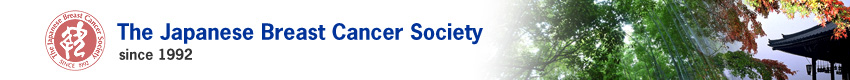 筆頭演者の利益相反状態の開示